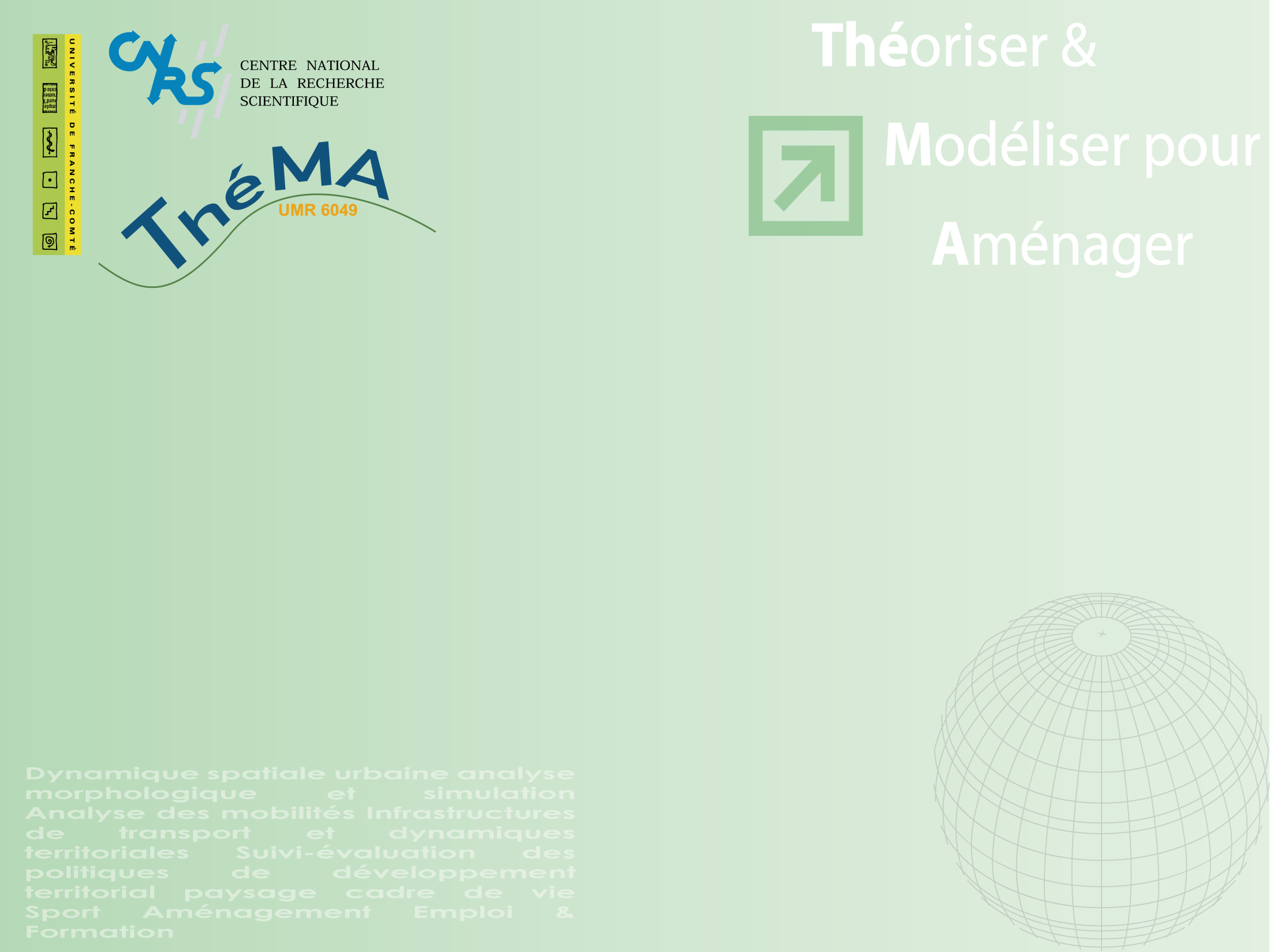 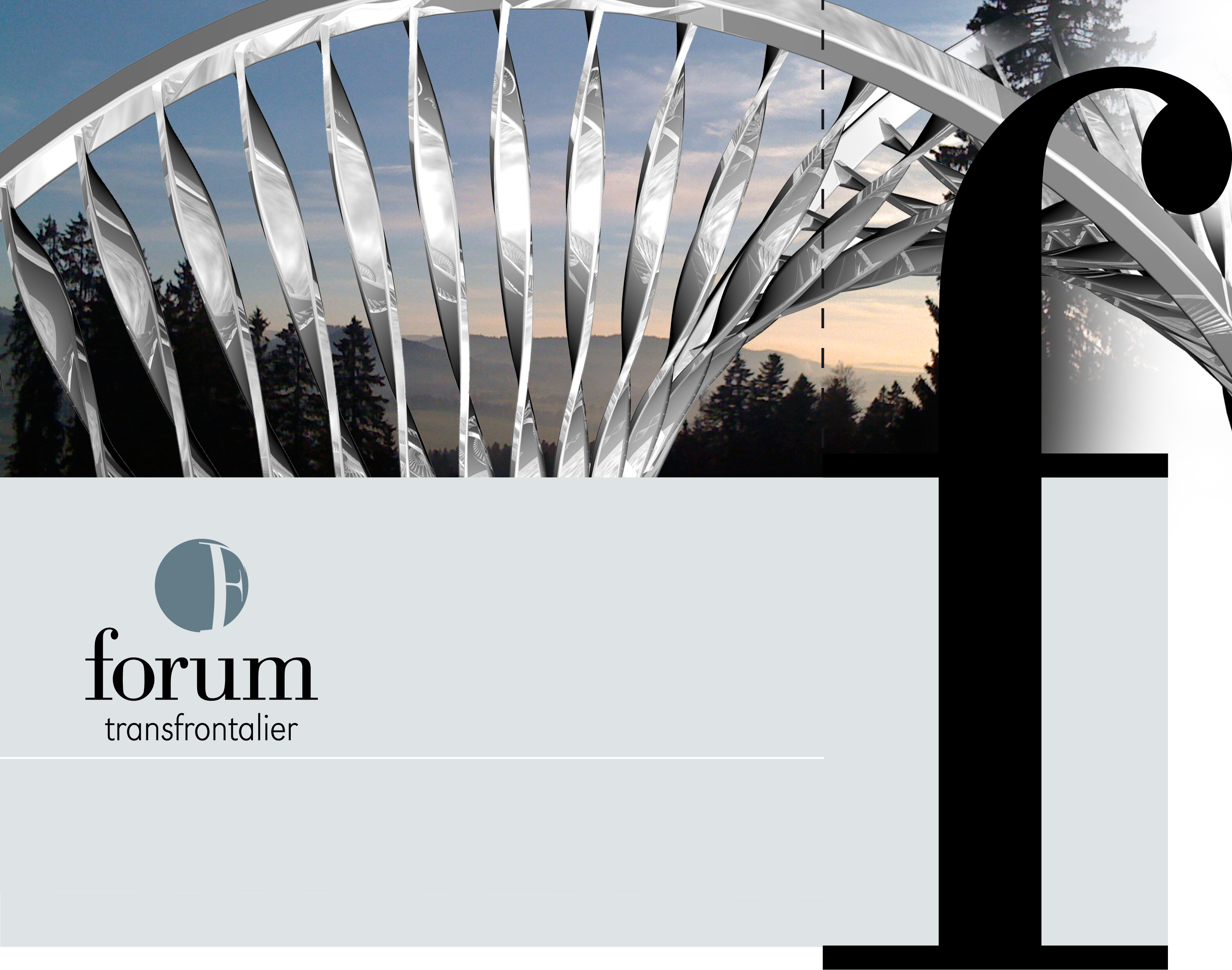 Les bénéfices autour de la coopération transfrontalièreAlexandre MoineProfesseur de Géographie
ADU, le 27/03/2017
La présence d’une frontière est une opportunité compte tenu des différentiels en présence et de l’hybridation qui en découle.

Une récente étude menée à la MSHE Ledoux montre que comparativement une limite interrégionale produit très peu de dynamiques… une limite internationale si elle est accompagnée, conduit à de nombreux échanges  http://www.streameo.tv/video.php?id_prod=600
 


Mais des conditions doivent être respectées pour percevoir les bénéfices :


 
1. Les territoires transfrontaliers doivent s’ancrer dans le partage des valeurs des deux pays frontaliers afin d’endiguer les risques de repli identitaire.

2. C’est l’interconnaissance qui garanti le faire ensemble…

3. Ce sont les coopérations qui permettent de créer le lien…

4. Le vivre ensemble dans l’Arc jurassien dépend des petites coopérations.
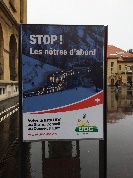 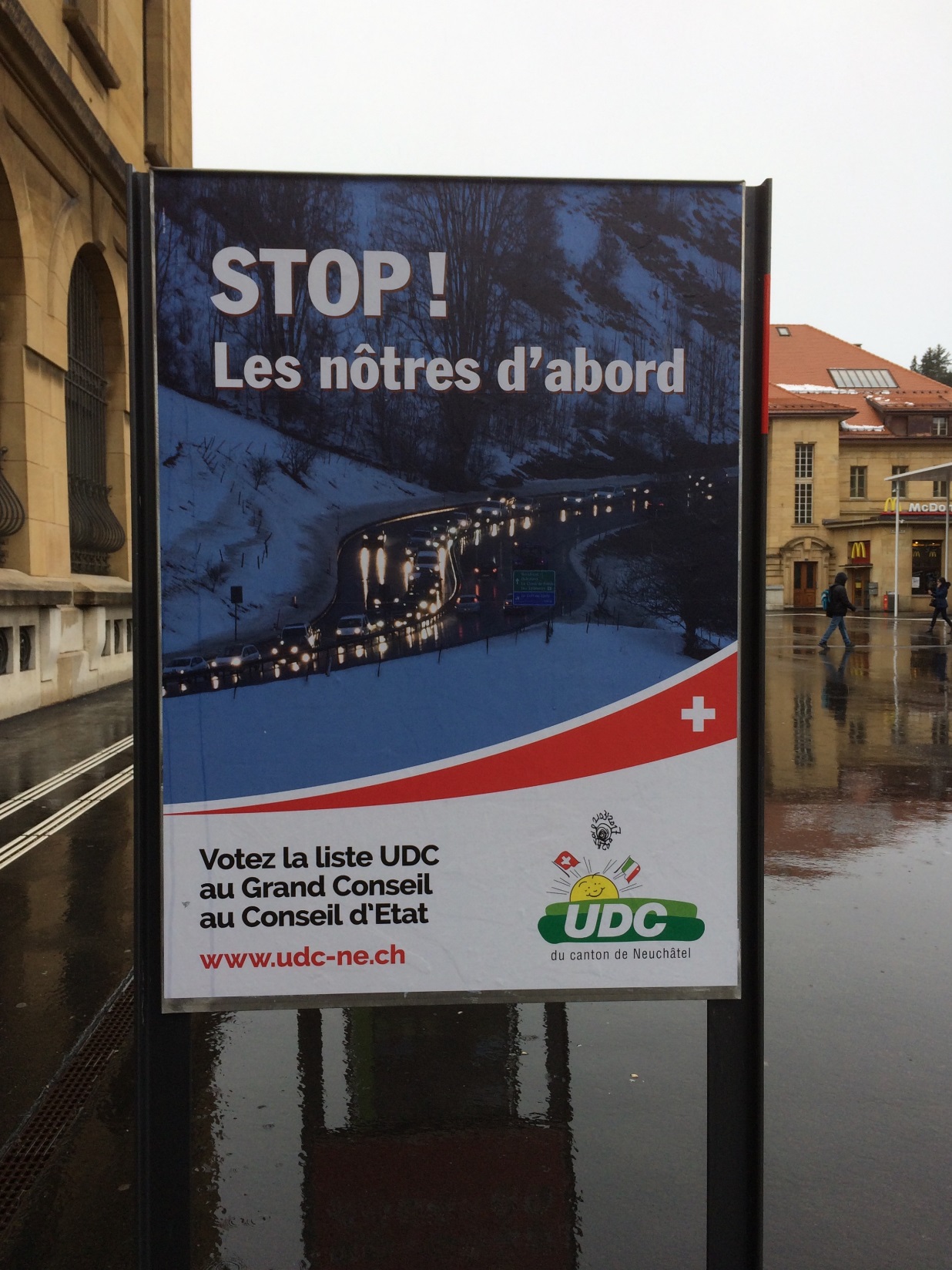 La Chaux de Fonds le 06 mars 2017
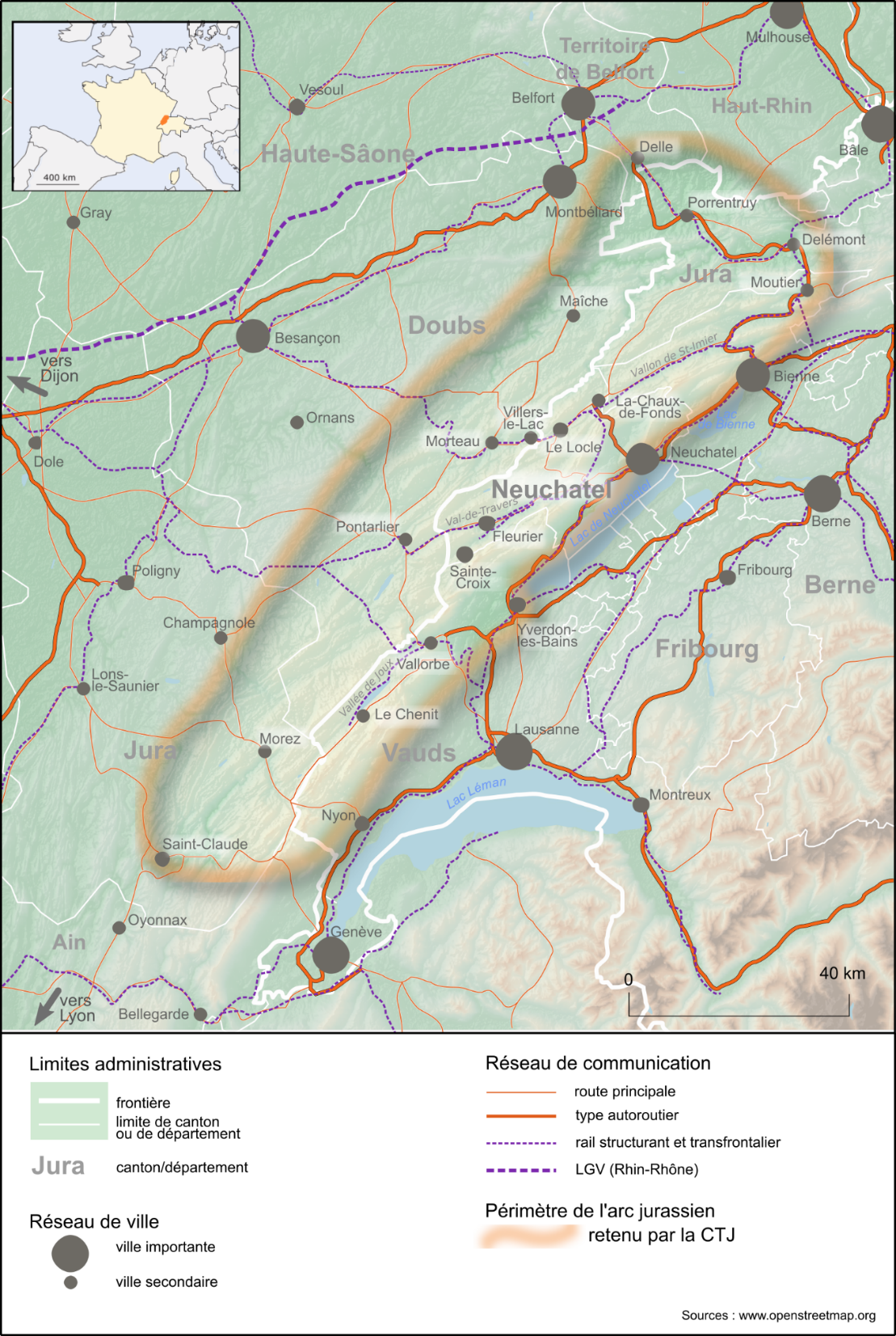 Enquête menée de mai 2015 à avril 2016

Période d’identification des coopérations (critères)
73 projets identifiés

2. Entretien semi-directifs
42 porteurs de projets interrogés

3. 5 restitutions publiques et débats
 Les Brenets, Porrentruy, Sainte-Croix, Le Sentier, Villers-le-Lac

4. Analyse des projets Interreg IV 2007-2014

http://www.forum-transfrontalier.org/
Résultats - Profil des petites coopérations (1)
Des projets à la gouvernance complexe

Acteurs associatifs, privés, institutionnels s’entremêlent

Des thématiques préférentielles

Une forte prédominance de la culture (53 %)
Le tourisme et le sport souvent liés (33 %)
La faiblesse des coopérations liées à la formation (3%) 
à l’économie (3%), à l’environnement (3%),
à l’aménagement (4%)…

 La diversité dans la culture

Littérature, théâtre, musique sous de nombreuses
formes, archéologie, danse, photographie, 
beaux-arts, arts du cirque, ski de fond,
randonnée, etc.
Résultats - Profil des petites coopérations (2)
Des actions visibles

Temporelle
Spatiale


Des projets portés

Plus de la moitié portés par un seul partenaire, plus volontiers suisse (35%) que français (20%) ;

34 % portés par deux partenaires, l’un français, l’autre suisse

Deux structures seulement, qui soient résolument transfrontalières (AUD, Forum Transfrontalier)

Des actions qui rassemblent

Des milliers de personnes qui se rencontrent dans une année
Résultats - Localisation des petites coopérations
Analyse rapide de la totalité des projets recensés


Une inégale répartition géographique

25 sur l’aire de coopération Belfort - Delémont
26 sur l’aire de coopération Morteau – LCF
14 sur l’aire Mont d’Or – Chasseron
8 sur l’aire Haut-Jura – Vallée de Joux

Deux familles de coopérations complémentaires

Les coopérations de proximité
Les coopérations soutenues par Interreg
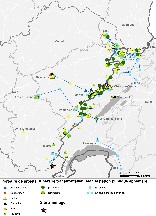 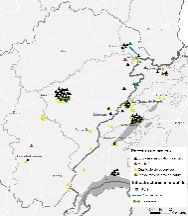 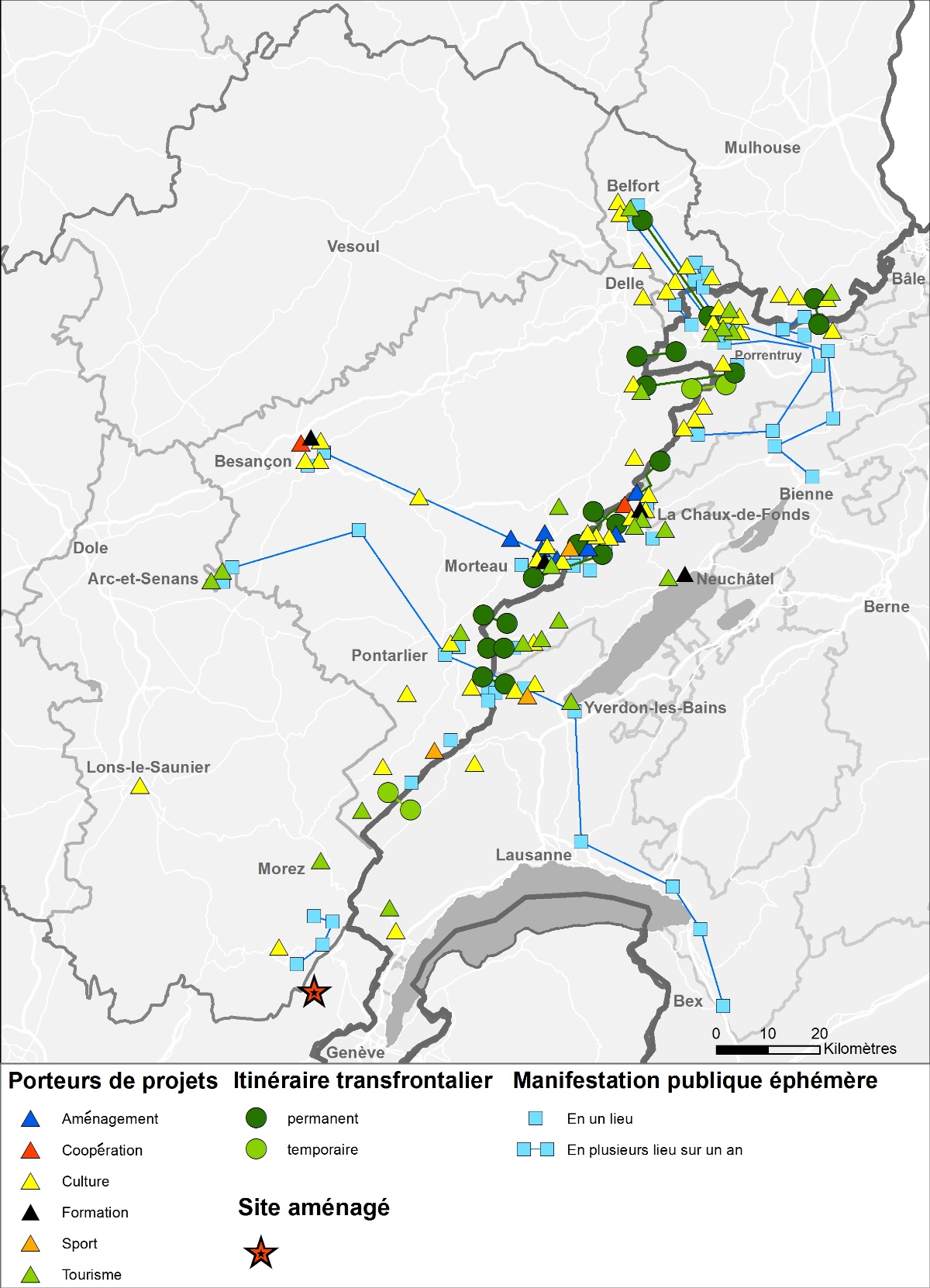 Petites coopérations transfrontalières
Coopérations INTERREG
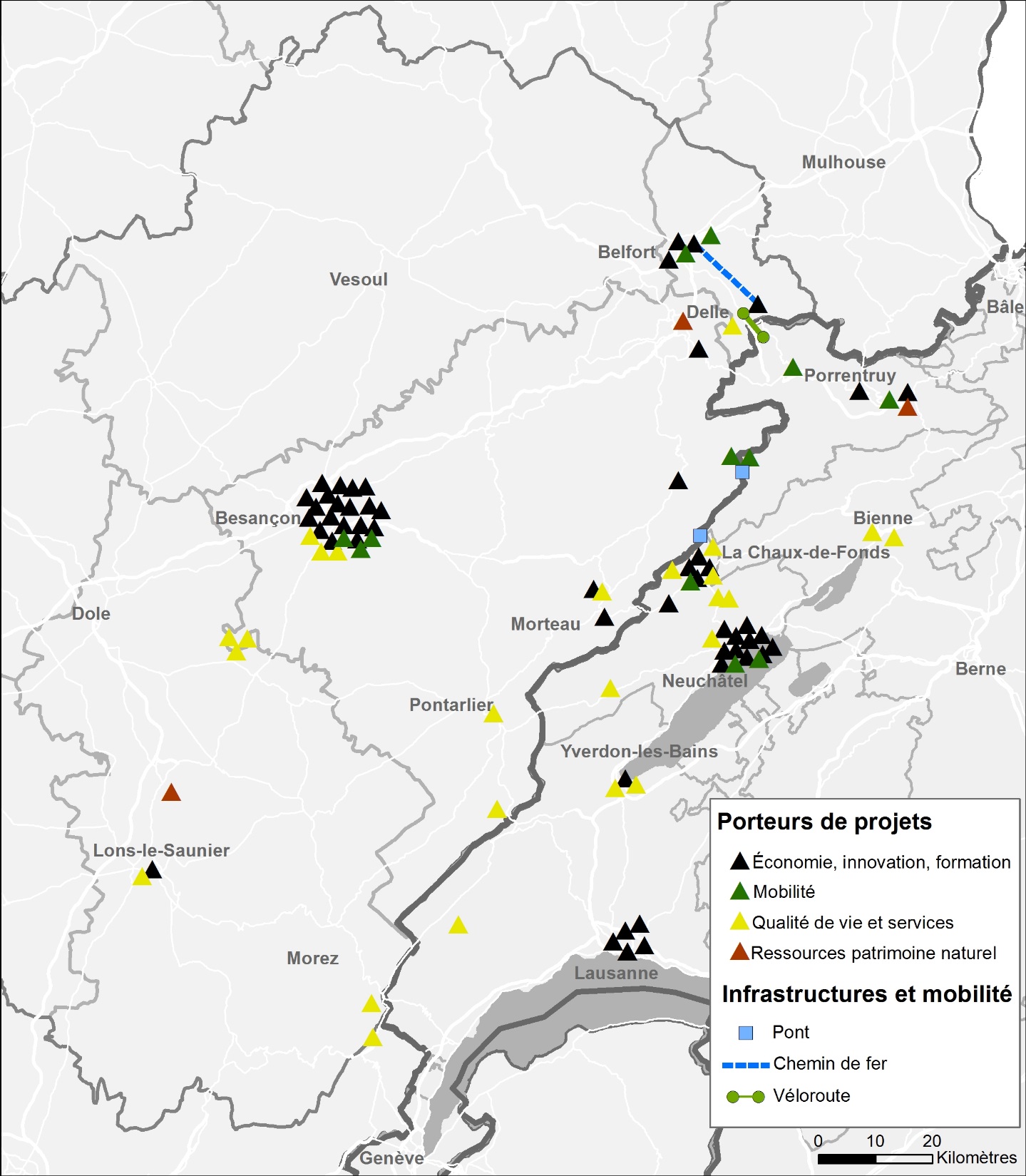 Les besoins de la coopération - Recommandations
L’accès aux informations sur les partenaires potentiels
 Créer un glossaire des acteurs transfrontaliers

 La lisibilité des manifestations  pour entraîner le senti-
	-ment d’identité transfrontalière
Donner une lisibilité aux petites coopérations

 La coopération doit s’entretenir au risque de s’épuiser
Proposer des micro-financements pour la petite coopération

 Des problèmes matériels inhérents à la frontière à surmonter
Créer des couloirs francs de coopération et de circulation

 Il faut du temps pour faire la coopération
Accorder des moyens sur la durée
Tirer les bénéfices de la coopération transfrontalière
En soutenant le vivre ensemble

Quelle(s) interconnaissance(s) proposer ?


 En aménageant les territoires

Quelle mobilité concertée ?
Quels regards croisés sur les procédures d’aménagement
Quelle prise en compte des actions d’aménagement frontalières 


 En bâtissant une véritable communauté de destin

Quel regard politique sur développement transfrontalier ?
Quelle reconnaissance des petites coopérations ?
Quel soutien aux manifestations qui rapprochent les français et les suisses ?
Merci pour votre attention… retrouvez-nous :

http://www.forum-transfrontalier.org/